God’s Guidelines for Living
Don’t Worry – Be Happy!
Christians have so much to be happy about and God has promised to care for us – therefore we shouldn’t worry
“Nothing is better for a man than that he should eat and drink, and that his soul should enjoy good in his labor. This also, I saw, was from the hand of God. For who can eat, or who can have enjoyment, more than I? For God gives wisdom and knowledge and joy to a man who is good in His sight; but to the sinner He gives the work of gathering and collecting, that he may give to him who is good before God. This also is vanity and grasping for the wind.”
Ecclesiastes 2:24-26
Richie Thetford									              www.thetfordcountry.com
Ecclesiastes is an Autobiography of Solomon
The central theme:
What is life all about?
The key to the question:
Put God where He should be
God is in heaven
He rules all things to include the lives of men
We are to “fear God and keep His commandments” (Ecclesiastes 12:13)
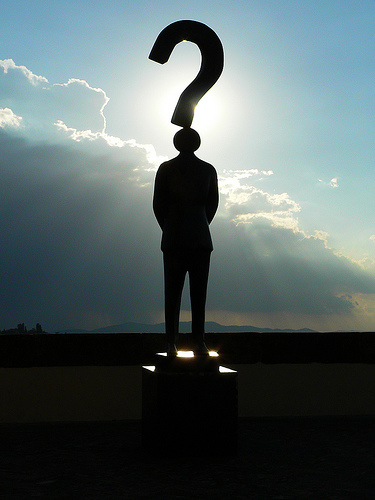 Richie Thetford									              www.thetfordcountry.com
God’s Guidelines for Living
Life is intended by God to be enjoyed (2:24-26)
Learn to be content with what we have
1 Timothy 6:8
Keep things in its proper perspective
Gain an occupation in life that will make you happy and content in service to God
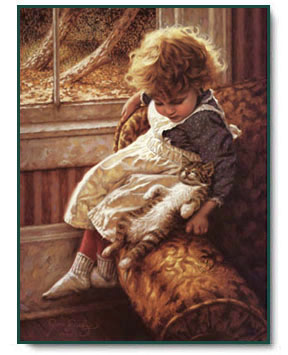 Richie Thetford									              www.thetfordcountry.com
God’s Guidelines for Living
We are to worship in reverence (5:1-7)
Be careful what you do and say – especially when entering into worship


Don’t forget your vows made before God
The marriage vow
A morally pure vow
Devotion to God
God takes our vows seriously
“So then, my beloved brethren, let every man be swift to hear, slow to speak, slow to wrath;” (James 1:19)
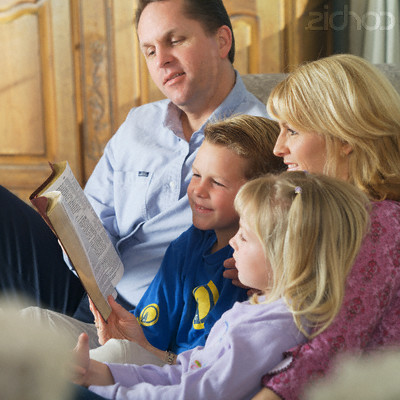 Richie Thetford									              www.thetfordcountry.com
God’s Guidelines for Living
Some things are better (7:1-4)
A good name stands for something of value
A good name maintained until death can’t be lost
Death is better than birth
The righteous look forward to heaven
House of mourning causes one to reflect on his life
“whereas you do not know what will happen tomorrow.For what is your life? It is even a vapor that appears fora little time and then vanishes away.” (James 4:14)
Richie Thetford									              www.thetfordcountry.com
God’s Guidelines for Living
The righteous will not be forgotten (8:12-13)
Life is not fair – but eternity is!
Don’t let the apparent success of a sinner encourage you to do wrong
The one who fears God will receive His favor and will be with Him eternally!
The wrath of God will be brought upon the wicked
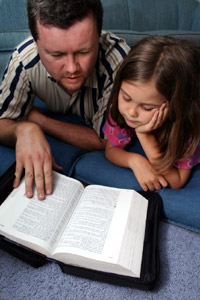 Richie Thetford									              www.thetfordcountry.com
God’s Guidelines for Living
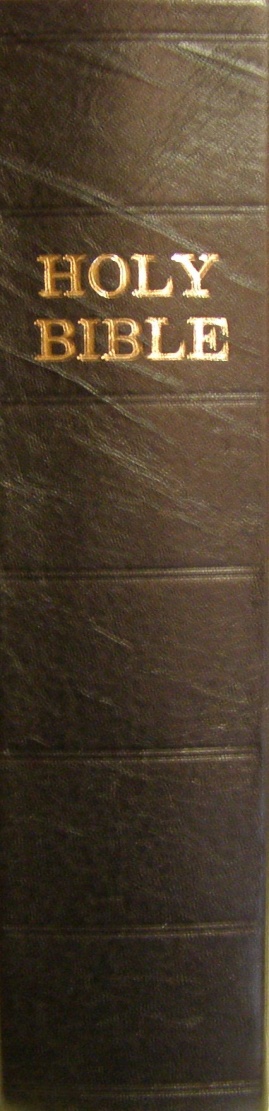 Give God the best you have to offer (9:7-10)
In our life now, give God your best
Enjoy the things of life – but keep those things in proper perspective
Learn to be content
When our life on earth ends, God will reclaim our spirit
If righteous – forever with Him!
“Then the dust will return to the earth as it was,And the spirit will return to God who gave it.” Ecclesiastes 12:7
Richie Thetford									              www.thetfordcountry.com
Conclusion
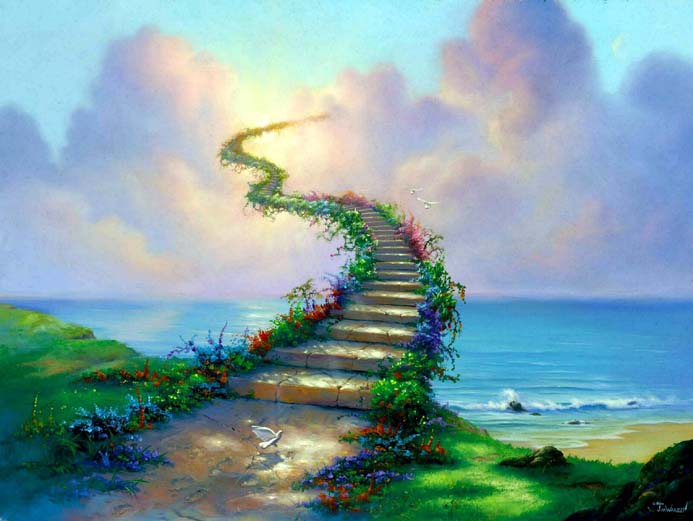 There is an emptiness of everything apart from God
1 John 2:15-17
Lay up for yourselves treasures that really count
Matthew 6:19-21
Focus on heaven
Matthew 6:33; Colossians 3:2
Apply God’s guidelines for living 
Will have peace and contentment
Don't Worry - Be Happy!
Richie Thetford									              www.thetfordcountry.com